Les mutilations sexuelles féminines : déclaration commune OMS/UNICEF/FNUAP (c:amaz:9952)
Female genital mutilation : a joint WHO/UNICEF/UNFPA statement (c:amaz:9951)
Les droits des femmes, la responsabilité de tous (c:amaz:9912)
Women's rights, the responsibility of all (c:amaz:9910)
Initiatives communautaires ADAPT & EMPLOI : guide de transnationalité pour les promoteurs de projets (c:amaz:9446)
ADAPT & EMPLOYMENT community initiative : guide to transnationality for project promotors (c:amaz:9445)
EMPLOYMENT community initiative : guide to achieving impact for projects promotors or : how to bring about the wider use of the outcomes of your project ? (c:amaz:9443)
IIIème et IVème rapports relatifs à l'application de la Convention sur l'élimination de toutes les formes de discrimination à l'égard des femmes : convention de New-York 1989-1997 (c:amaz:9198)
La protection de la maternité au travail : révision de la convention (n°103) (révisée) et de la recommandation (n°95) sur la protection de la maternité, 1952 : rapport V(1) (c:amaz:9195)
Maternity protection at work : revision of the maternity protection convention (revised), 1952 (No. 103), and recommandation, 152 (No. 95) : report V(1) (c:amaz:9194)
Mécanismes et indicateurs de suivi du mainstreaming - dossier/soc97 - 102512 05 D00 (c:amaz:9)
Programme d'action communautaire à moyen terme pour l'égalité des chances entre les femmes et les hommes : répertoire des projets 1997 (c:amaz:8923)
Medium-term community action programme on equal opportunities for women and men : directory of the projects 1997 (c:amaz:8921)
Travail à domicile : actes du colloque (30 septembre 1997 ; Bruxelles) (c:amaz:88)
Services d'accueil pour les enfants des familles en milieu rural : rapport sur le séminaire européen (1996 ; Inverness) (c:amaz:8784)
Childcare services for rural families : report on the European seminar ( 1996 ; Inverness) (c:amaz:8783)
Groupe de spécialistes pour la lutte contre la violence à l'égard des femmes (EG-S-VL) : rapport final d'activités du EG-S-VL comprenant un plan d'action de lutte contre la violence à l'égard des femmes (c:amaz:8759)
Group of specialists for combating violence against women (EG-S-VL) : final report of activities of the EG-S-VL including a plan of action for combating violence against women (c:amaz:8758)
4e Conférence ministérielle européenne sur l'égalité entre les femmes et les hommes (Istanbul, 13-14 november 1997) : démocratie et égalité entre les femmes et les hommes (c:amaz:8755)
4th European ministerial conference on equality between women and men (Istanbul, 13-14 november 1997) : democracy and equality between women and men (c:amaz:8754)
Vrouwen verkozen : een eerste onderzoek naar de betekenis van de evenredige vertegenwoordiging, de hoofdvakstem en de plaatsvervanging (c:amaz:8727)
Femmes élues : une première enquête sur la signification de la représentation proportionelle, du vote en tête de liste et de la suppléance (c:amaz:8726)
Naar een correcte verloning van uw functie : opleidingspakket voor gelijke kansen en functiewaardering (c:amaz:8714)
Pour une rémunération correcte de votre fonction : formation pour l'égalité des chances et l'évaluation des fonctions (c:amaz:8713)
La démocratie inachevée : hommes et femmes en politique : étude comparative mondiale (c:amaz:8712)
Democracy still in the making : men and women in politics : a world comparative study (c:amaz:8711)
Vers un partenariat entre hommes et femmes en politique (14-18 février ; New Delhi) (c:amaz:8710)
Towards partnership between men and women in politics (14-18 February 1997 ; New Delhi) (c:amaz:8709)
Femmes : que fait l'Union Interparlementaire ? (c:amaz:8706)
Women : what the IPU is doing? (c:amaz:8705)
Genre : clé pour le développement et la sécurité alimentaire : plan d'action pour l'intégration des femmes dans le développement, 1996-2001 (c:amaz:8686)
Gender : key to sustainability and food security : plan of action for women in development, 1996-2001 (c:amaz:8685)
Ontwerp van advies nr. 19 van (datum) van de Raad Gelijke Kansen betreffende de actualisering van het huwelijk (c:amaz:8679)
Projet d'avis n°19 du (date) du Conseil de l'Egalité des Chances relatif à l'actualisation du mariage (c:amaz:8678)
Advies nr. 19 van de Raad van de Gelijke Kansen van 10 oktober 1997 betreffende stalking (c:amaz:8675)
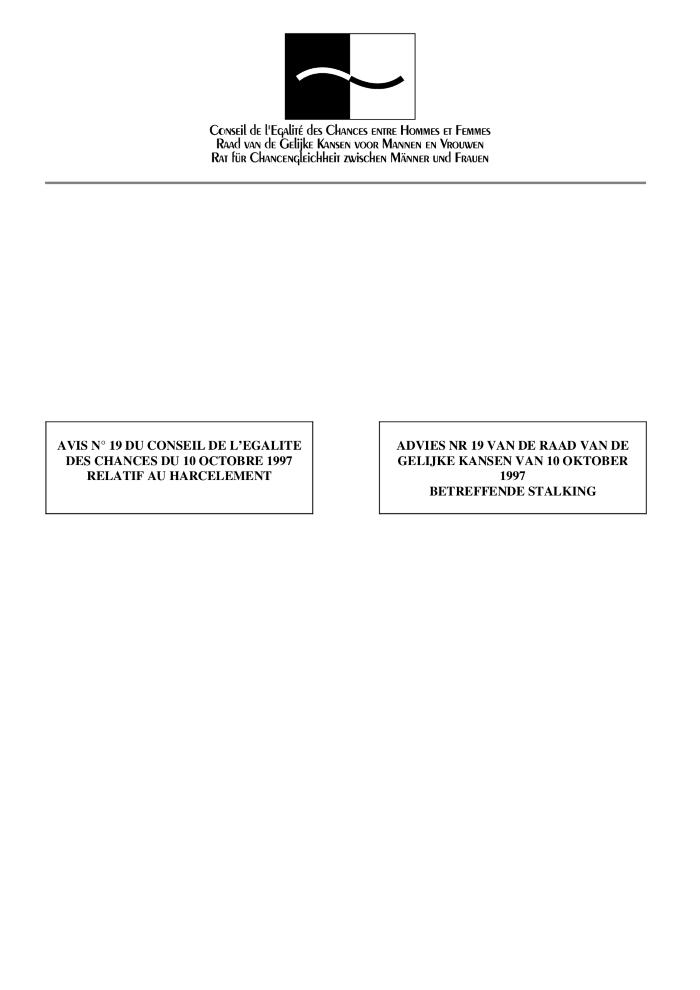 Avis n° 19 du Conseil de l'Egalité des Chances du 10 octobre 1997 relatif au harcèlement (c:amaz:8674)
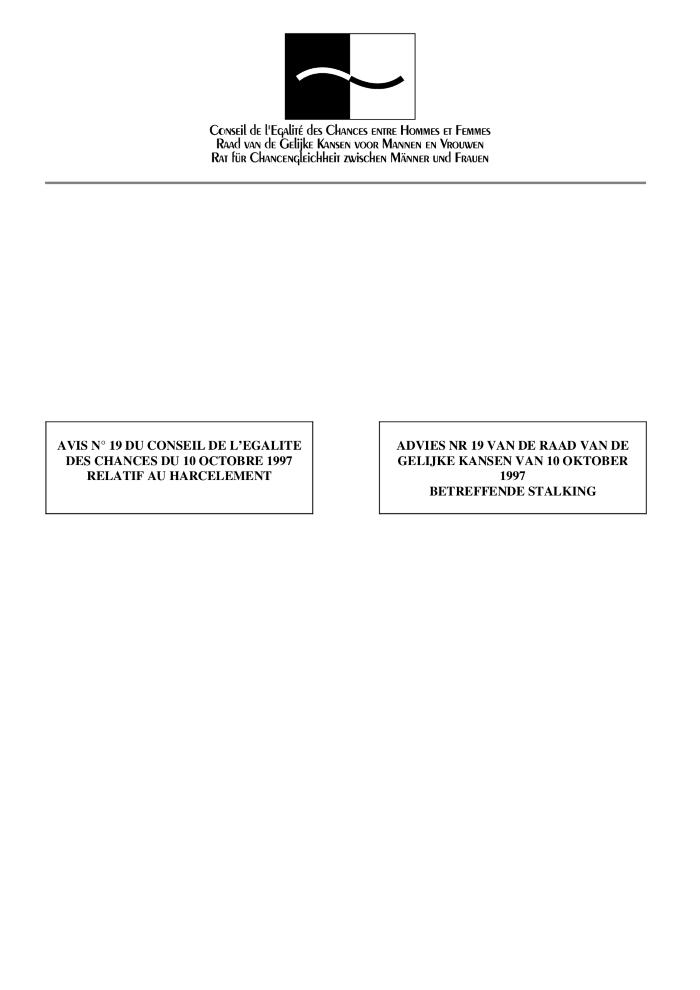 Ondernemingen en diensten voor het personeel : experimenten in de Europese Unie (c:amaz:8657)
Entreprises et services au personnel : expériences dans l'Union Européenne (c:amaz:8656)
Ons gezin is een duobaan : gezinsdialoog (c:amaz:8643)
Notre ménage est une équipe : dialogue familial (c:amaz:8642)
Gids voor gendereffectbeoordeling (c:amaz:8631)
Guide pour l'évaluation de l'impact selon le genre (c:amaz:8629)
A guide to gender impact assessment (c:amaz:8627)
Werkgelegenheid-NOW : nieuwe werkgelegenheidskansen voor vrouwen (c:amaz:8621)
Emploi-NOW : de nouvelles possibilités d'emploi pour les femmes (c:amaz:8619)
Employment-NOW : new employment opportunities for women (c:amaz:8617)
De Beijing jusqu'en Finlande : le programme d'égalité sexuelle du gouvernement finlandais (c:amaz:8613)
From Beijing to Finland : the plan of action for the promotion of gender equality of the government of Finland (c:amaz:8611)
Verslag over het Jaarverslag van de Commissie : Gelijke kansen voor vrouwen en mannen in de Europese Unie-1996 (COM(96)0650-C4-0084/97) (c:amaz:8606)
Rapport sur le Rapport Annuel de la Commission : 'L'Égalité des chances pour les femmes et les hommes dans l'Union Européenne-1996' (COM(96)0650 - C4-0084/97) (c:amaz:8605)
Vuistregels voor een gelijke-kansenbeleid in elke gemeente (c:amaz:8570)
Directives générales pour une politique d'égalité des chances dans chaque commune (c:amaz:8569)
Genre, pouvoir et changements dans le secteur de la santé dans l'Union européenne (c:amaz:8564)
Gender, power and change in health institutions of the European Union (c:amaz:8563)
Tewerkstelling van vrouwen en segregatie (c:amaz:8555)
Emploi féminin et ségrégation (c:amaz:8554)
Egalité des chances et négociations collectives dans l'Union Européenne. 2 : Analyse de la situation (c:amaz:8518)
Equal opportunities and collective bargaining in the European Union. 2 : Exploring the situation (c:amaz:8517)
Modernisering en verbetering van de sociale bescherming in de Europese Unie : mededeling van de Commissie (c:amaz:8498)
Moderniser et améliorer la protection sociale dans l'Union Européenne : communication de la commission (c:amaz:8497)
Huishoudens en gezinnen (c:amaz:8488)
Gelijke kansen voor vrouwen en mannen in de Europese Unie : jaarverslag 1996 / Europese Commissie. Directoraat-Generaal Werkgelegenheid, Industriële Betrekkingen en Sociale Zaken (c:amaz:8486)
L'égalité des chances pour les femmes et les hommes dans l'Union Européenne : rapport annuel 1996 / Commission européenne. Direction générale, Emploi, Relations Industrielles et Affaires Sociales (c:amaz:8484)
Equal opportunities for women and men in the European Union : annual report 1996 / European Commission. Directorate-General for Employment, Industrial Relations ans Social Affairs (c:amaz:8482)
Les femmes dans la prise de décision : panorama d'activités dans le cadre du troisième Programme d'Action Communautaire à Moyen Terme pour l'Egalité des Chances entre les Femmes et les Hommes (1991-1995) (c:amaz:8480)
Women in decision-making : panorama of activities in the framework of the Third Medium-term Community Action Programme on Equal Opportunities for Women and Men (1991-95) (c:amaz:8478)
Hoe te komen tot een evenwichtige deelname van vrouwen en mannen aan de politieke besluitvorming : leidraad bij de uitvoering van beleid ter bevordering van de deelname van vrouwen aan de politieke besluitvorming (c:amaz:8477)
Comment créer un équilibre entre les femmes et les hommes dans la prise de décision politique : guide pour la mise en oeuvre de politiques visant à accroître la participation des femmes à la prise de décision politique (c:amaz:8476)
How to create a gender balance in political decision-making : a guide to implementing policies for increasing the participation of women in political decision-making (c:amaz:8475)
Internationaal verdrag tot uitbanning van alle vormen van discriminatie van vrouwen (c:amaz:8474)
Mensenhandel : nog steeds te veel laksheid en onverschilligheid : evaluatierapport over de evolutie en de resultaten van de bestrijding van de internationale mensenhandel [1996] (c:amaz:8471)
Traite des êtres humains : encore trop de laxisme et d'indifférence : rapport annuel d'évaluation sur l'évolution et les résultats de la lutte contre la traite des êtres humains [1996] (c:amaz:8470)
Vierde rapport over de staat van de armoede in het Brussels Hoofdstedelijk Gewest : jaar 1997 (c:amaz:8469)
Quatrième rapport sur l'état de la pauvreté dans la Région de Bruxelles-Capitale 1997 : projet de rapport final (c:amaz:8468)
Verslag over de noodzaak van een campagne in de gehele Europese Unie ter bestrijding van geweld tegen vrouwen (c:amaz:8463)
Rapport sur la nécessité d'une campagne européenne de tolérance zéro à l'égard de la violence contre les femmes (c:amaz:8462)
Report on the need to establish a European Union wide campaign for zero tolerance of violence against women (c:amaz:8461)
Verslag over discriminatie van vrouwen in de reclame (c:amaz:8457)
Rapport sur la discrimination de la femme dans la publicité (c:amaz:8456)
Report on discrimination against women in advertising (c:amaz:8455)
Verslag over de mededeling van de Commissie 'Integratie van de gelijke kansen voor vrouwen en mannen un alle communautaire beleidsvormen en acties' (COM(96)0067 - C4-0148/96) (A4-0251/97) (c:amaz:8454)
Rapport sur la communication de la Commission intitulée 'Intégrer l'égalité des chances entre les femmes et les hommes dans l'ensemble des politiques et actions communautaires' - 'mainstreaming' (COM(96)0067 - C4-0148/96) (A4-0251/97) (c:amaz:8453)
Report on the Communication from the Commission - incorporating equal opportunities for women and men into all Community policies and activities - 'mainstreaming' (COM(96)0067 - C4-0148/96) (A4-0251/97) (c:amaz:8452)
Verslag over het gewijzigde voorstel voor een verordening (EURATOM, EGKS, EEG) van de Raad tot wijziging van het Statuut van de ambtenaren van de Europese Gemeenschappen alsmede van de Regeling welke van toepassing is op de andere personeelsleden van deze Gemeenschappen met betrekking tot de gelijke behandeling van mannen en vrouwen (COM(96)0077 - C4-0565/96 - 00/0904(CNS)) (c:amaz:8451)
Report on the amended proposal for a Council regulation (Euratom, ECSC, EC) amending the staff regulations of officials and conditions of employment of other servants of the European Communities in respect of equal treatment of men and women (COM(96)0077 - C4-0565/96 - 00/0904(CNS)) (c:amaz:8449)
Activiteitenverslag september 1993-oktober 1997 / Raad van de Gelijke Kansen voor Mannen en Vrouwen (c:amaz:8444)
Vrouwen (on)zichtbaar in statistieken : deel 2 : inventaris van de bestaande statistieken (c:amaz:8439)
(In)visibilité des femmes dans les statistiques belges : deuxième partie : relevé analytique des statistiques existantes (c:amaz:8438)
Vrouwen (on)zichtbaar in statistieken : deel 1 : close-up van de bestaande statistieken (c:amaz:8436)
(In)visibilité des femmes dans les statistiques belges : première partie : analyse thématique des statistiques (c:amaz:8435)
Voorontwerp van wet aangepast op basis van de conclusies van de studiedag 'Fysiek en Seksueel Geweld' van 17 januari 1997 : verslag van de studiedag (c:amaz:8432)
Avant projet de loi adapté sur base des conclusions de la journée d'étude 'Violence Physique et Sexuelle' du 17 janvier 1997 : rapport de la journée d'étude (c:amaz:8431)
Verslag van de Commissie aan de Raad, aan het Europees Parlement, aan het Economisch en Sociaal Comité en aan het Comité van de Regio's over de gezondheidstoestand van vrouwen in de Europese Gemeenschap (c:amaz:8430)
Rapport de la Commission au Conseil, au Parlement Européen, au Comité Economique et Social et au Comité des Régions sur l'état de la santé des femmes dans la Communauté Européenne (c:amaz:8429)
The state of women's health in the European Community : report from the Commission to the Council, the European Parliament, the Economic and Social Committee and the Committee of the Regions (c:amaz:8427)
Rapport aan de Regering van de Minister belast met het beleid van gelijke-kansen voor mannen en vrouwen in uitvoering van het Koninklijk Besluit van 27 februari 1990 houdende maatregelen tot bevordering van gelijke kansen voor mannen en vrouwen in overheidsdiensten (c:amaz:8424)
Rapport au Gouvernement de la Ministre chargée de la politique d'égalité des chances entre hommes et femmes en exécution de l'arrêté royal du 27 février 1990 portant des mesures en vue de la promotion de l'égalité des chances entre les hommes et les femmes dans les services publics (c:amaz:8423)
Incidences variables des systèmes électoraux sur la représentation politique des femmes (c:amaz:8422)
Differential impact of the electoral systems on female political representation (c:amaz:8421)
Advies nr. 16 van de Raad Gelijke Kansen van 21 maart 1997 over vrouwen en huisarbeid (c:amaz:8420)
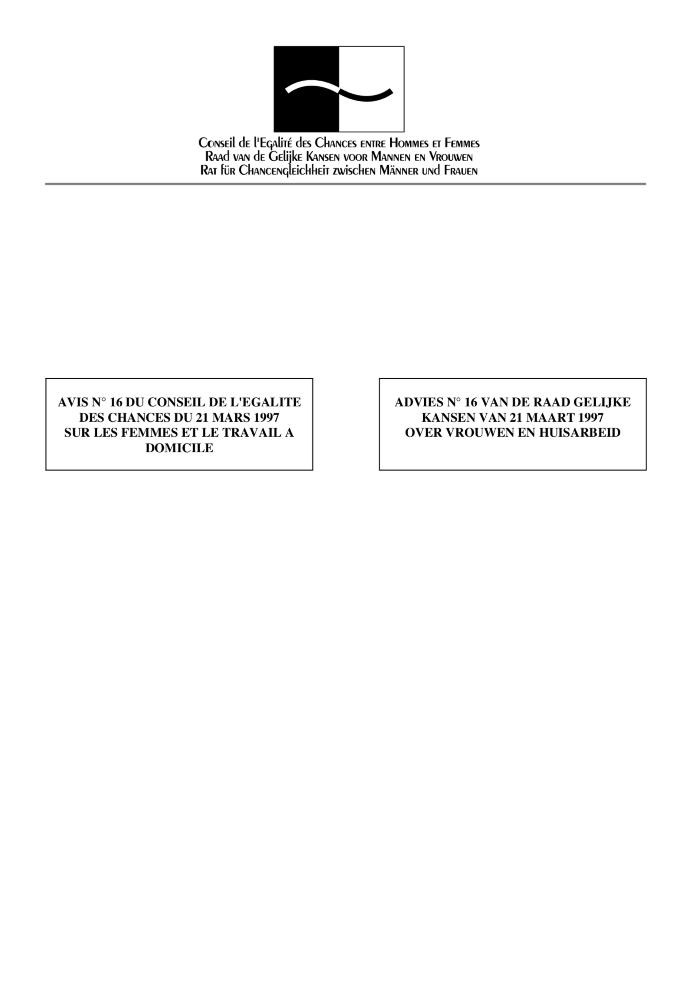 Avis n° 16 du Conseil de l'Egalité des Chances du 21 mars 1997 sur les femmes et le travail à domicile (c:amaz:8419)
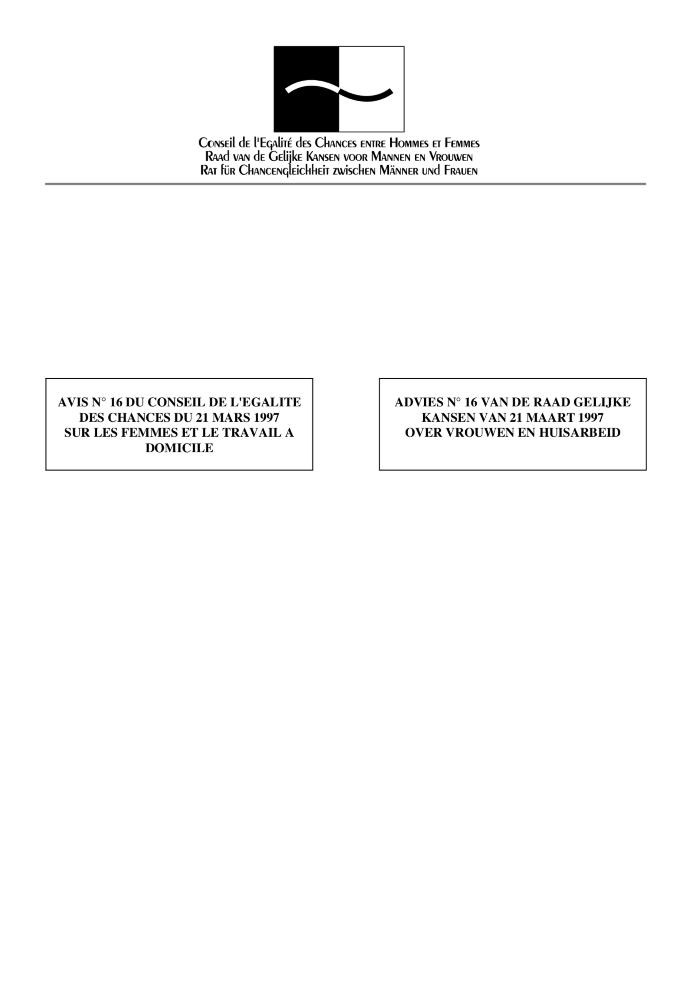 De jaren sieren haar : oudere vrouwen in de Europese Unie (c:amaz:8417)
Age, bel âge, grand âge : les femmes âgées dans l'Union Européenne (c:amaz:8416)
Age becomes her : older women in the European Union (c:amaz:8414)
Verslag Eerste Conferentie van de parlementaire Commissies bevoegd voor gelijke kansen van vrouwen en mannen in de Lid-Staten van de Europese Unie en in het Europees Parlement (CCEC) over : 'Het recht op gelijkheid van vrouwen en mannen in de Europese Verdragen' (c:amaz:8413)
Rapport : première Conférence des Commissions parlementaires chargées de la politique de l'égalité des chances des femmes et des hommes dans les Etats membres de l'Union Européenne (CCEC) : 'Le droit à l'égalité des femmes et des hommes dans les Traités européens' (c:amaz:8412)
Repertorium van parlementaire Commissies bevoegd voor gelijke kansen van vrouwen en mannen in de EU-Lid-Staten en in het Europees Parlement (c:amaz:8411)
Répertoire des commissions parlementaires chargées de la politique de l'égalité des chances des femmes et des hommes dans les Etats membres de l'UE et au Parlement Européen CCEC (c:amaz:8410)
Naar een correcte verloning van uw functie : werkboek voor gelijke kansen en functiewaardering (c:amaz:8407)
Pour une rémunération correcte de votre fonction : un manuel pour l'égalité des chances et l'évaluation des fonctions (c:amaz:8406)
Advies nr. 18 van de Raad van de Gelijke Kansen van 13 juni 1997, betreffende de genitale verminking (c:amaz:8405)
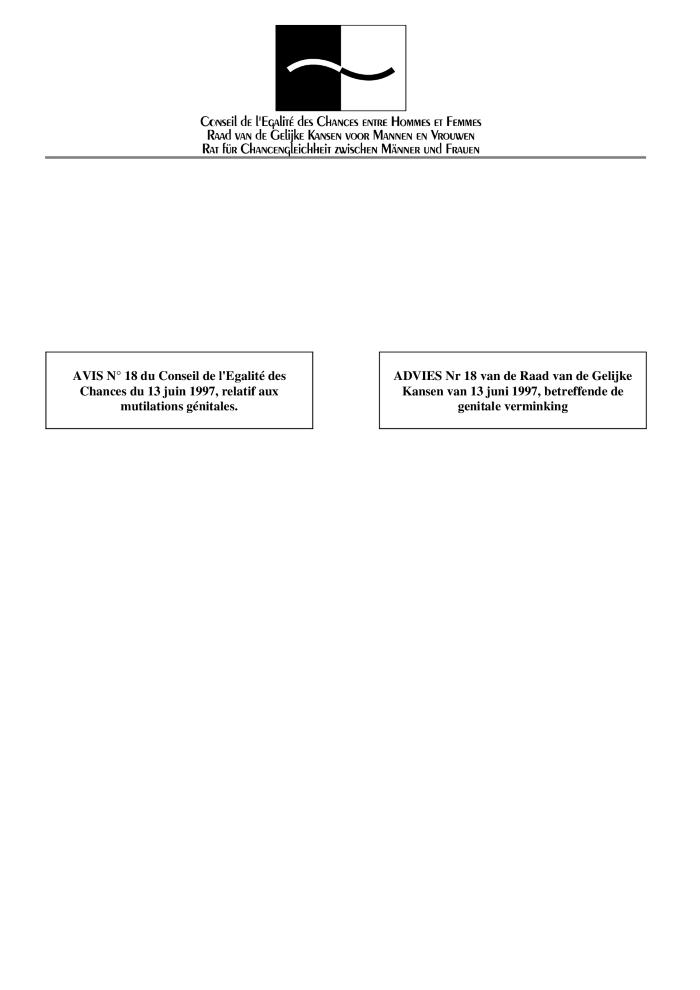 Avis n° 18 du Conseil de l'Egalité des Chances du 13 juin 1997, relatif aux mutilations génitales (c:amaz:8404)
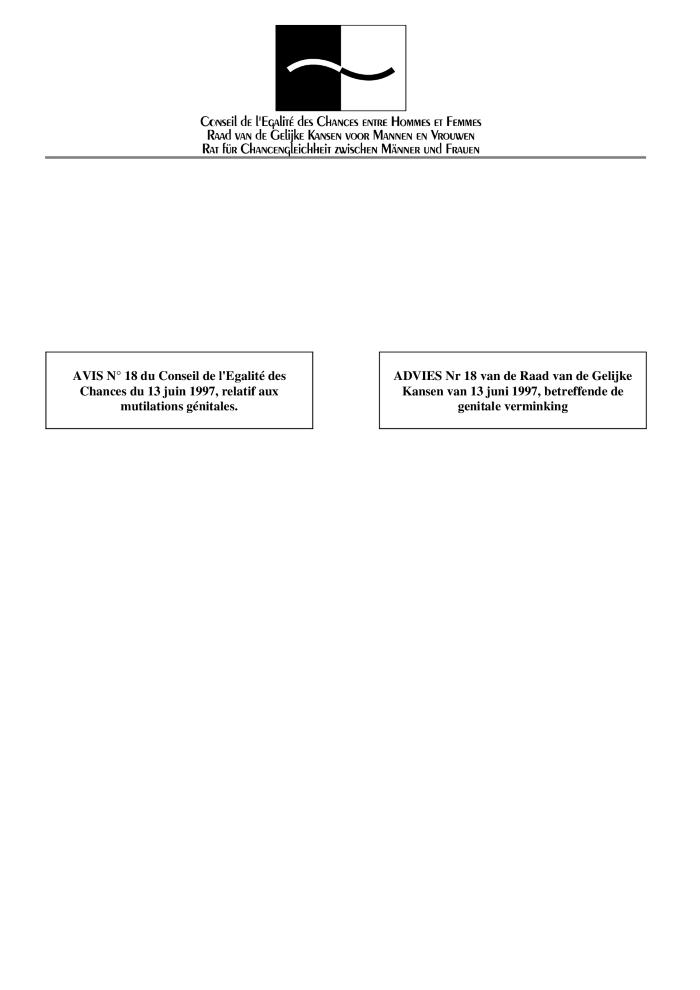 Rapport mondial sur le développement humain 1997 (c:amaz:8403)
Human Development Report 1997 (c:amaz:8402)
Wereldbevolkingsrapport 1997 : het recht om te kiezen : reproductieve rechten en reproductieve gezondheid (c:amaz:8397)
The state of world population 1997 : the right to choose : reproductive rights and reproductive health (c:amaz:8396)
Advies nr. 17 van de Raad van de Gelijke Kansen voor Mannen en Vrouwen van 21 maart 1997 betreffende 'vrouw en sport' (1) (c:amaz:8379)
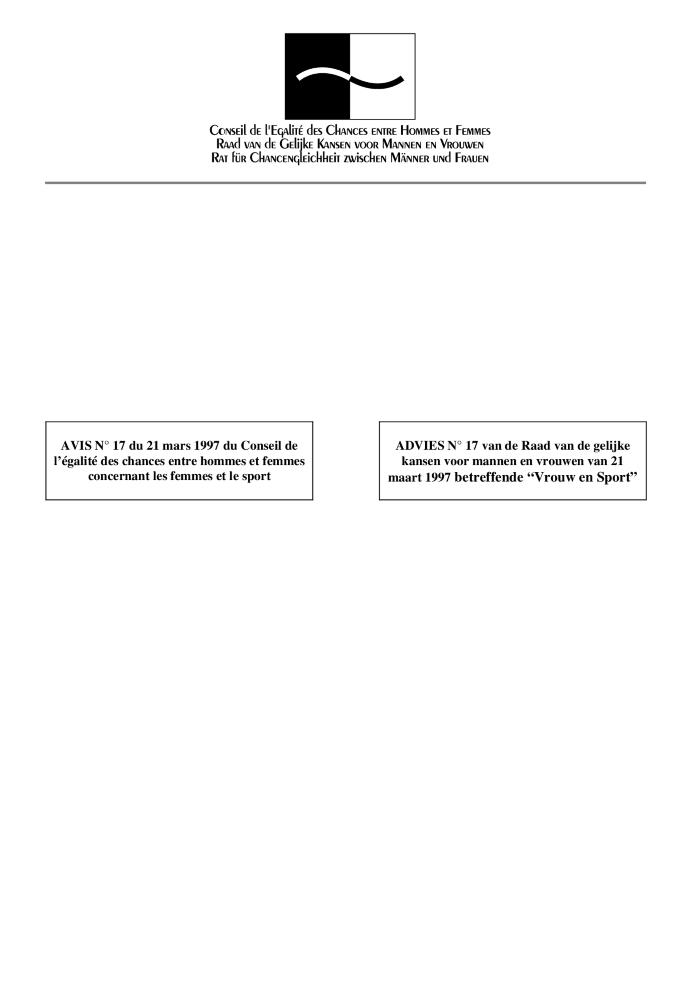 Avis n° 17 du 21 mars 1997 du Conseil de l'Egalité des Chances entre Hommes et Femmes concernant les femmes et le sport (1) (c:amaz:8378)
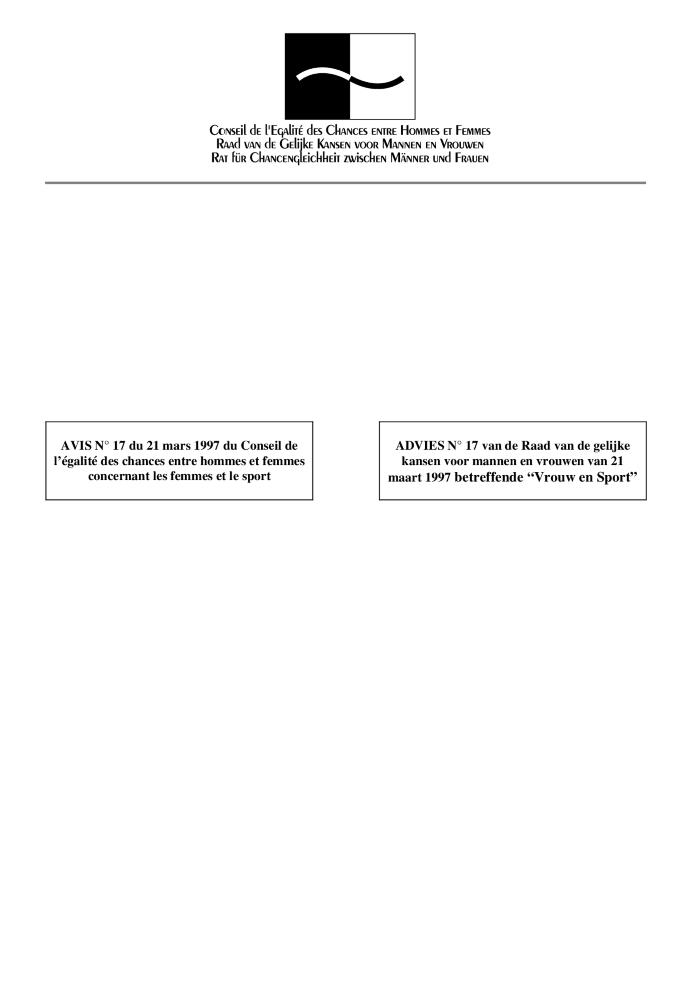 De beroepsbevolking in België. 4. Brussel - toestand op 30 juni 1995 (c:amaz:8309)
La population active en Belgique. 4. Bruxelles - situation au 30 juin 1995 (c:amaz:8308)
Résolution sur le Rapport Annuel de la Commission: L'égalité des chances pour les femmes et les hommes dans l'Union Européenne-1996 (COM(96)0650 - C4-0084/97) (c:amaz:8095)
A feminist reassessment of civil society (c:amaz:7828)
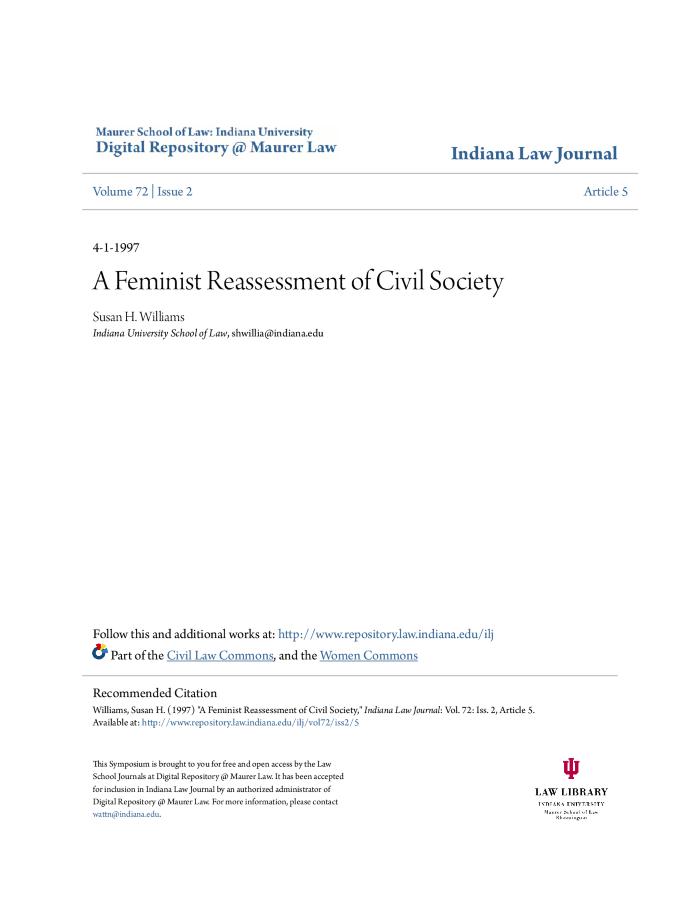 Gemeenten stemmen af op de combinatie van arbeid en zorg (c:amaz:7674)
In the green desert : non-formal distance education project for nomadic women of the Gobi desert, Mongolia (c:amaz:7328)
Employment in Europe 1997 (c:amaz:7077)
Rapport du Comité pour l'élimination de la discrimination à l'égard des femmes (seizième et dix-septième sessions) : Assemblée Générale : documents officiels - cinquante-deuxième session : supplément n° 38 (A/52/38/Rev.1) (c:amaz:7057)
Gelijkheid : een partnerschap tussen vrouwen en mannen (c:amaz:7056)
Egalité des chances entre les hommes et les femmes : séminaire thématique (c:amaz:6981)
Jaarverslag 1996 / Vlaamse Overlegcommissie Vrouwen (c:amaz:6925)
A methodology for mainstreaming : detailed and extensive draft for the Final report of activities of the Group of Specialists on Mainstreaming of the Council of Europe (c:amaz:6900)
Cultuur beleven  : jaarverslag 1996 - 1997 / KVLV (c:amaz:6752)
The progress of nations 1997 : the nations of the world ranked according to their achievements in child health, nutrition, education, family planning, and progress for women (c:amaz:6313)
Le discours sur la femme (c:amaz:5723)
-Oumama Aouad Lahrech, 'La femme et l'amour à l'ombre du Mal(e)'-Naïma Harifi, 'Rétif anti-féministe'-Martine Medejel, 'Aziza, une femme délaissée'-Samira Douider, 'L'image de la femme dans les littératures maghrébines et sub-sahariennes de langue française'-M.D. Ramos Palomo, 'El discurso del librepensamiento o la Aportacíon de la Dramaturga Rosario de Acuña a la cultura Española (1851-1923)'-Rosario Montoro Murillo, 'Perfiles Femeninos en la Narrativa Tunecina Escrita por Mujeres'-Mercedes Del Amo, 'Zohra : la otra Mujer Árabe'-Carmen Gomez Camarero, 'La Mujer en la Investigacíon sobre Literatura Arabe Contemporeana en España'-Rosa Maria Ruiz Morino, 'La Mujer en el Imaginario Popular : Los Proverbios Arabes'-Valerie Kennedy, 'Towards a Feminist Critique of Postmodernism'-Lynne Dahmen, 'Sexual Metamorphosis and the Symbolic Order in Christine de Pizan's  and Virginia Woolf's Orlando'-Farida Hellal, 'Eastern Women Through Yankee Eyes : Nurturing and Subverting a Split Vision'-Touria Nakkouch, 'The Androgynous Narratives : Angela Carter's Thesis of a Postmodern Feminist Discourse'-Lahcen Haddad, 'Engaging Patriarchy and Oral Tradition :  or the Gendered Sublatern's Strategies of Appropriation and Deconstruction'-Miriam Cooke, 'Women and the War Story'-Fatima Sadiqi, 'The Language of Women in the City of Fez, Morocco'-Moyra Sidell, 'The Consequences of Woman's Greater Longevity'
Mainstreaming gender in World Bank lending : an update (c:amaz:5420)
Femmes au quotidien et représentations de femmes : analyses comparées auprès de deux groupes féminins contrastés quant à l'appartenance socioculturelle (c:amaz:5258)
Equality award 1997 : prijs voor gelijke kansen in de onderneming = prix pour l'égalité des chances dans l'entreprise (c:amaz:5149)
America's commitment : federal programs benefiting women and new initatives as follow-up to the UN Fourth World Conference on Women (c:amaz:5033)
Le nom de l'enfant : journée d'étude (1 octobre 1997) (c:amaz:5004)
What' s in a name? : een sociologische studie omtrent de familienaam van een kind (c:amaz:4863)
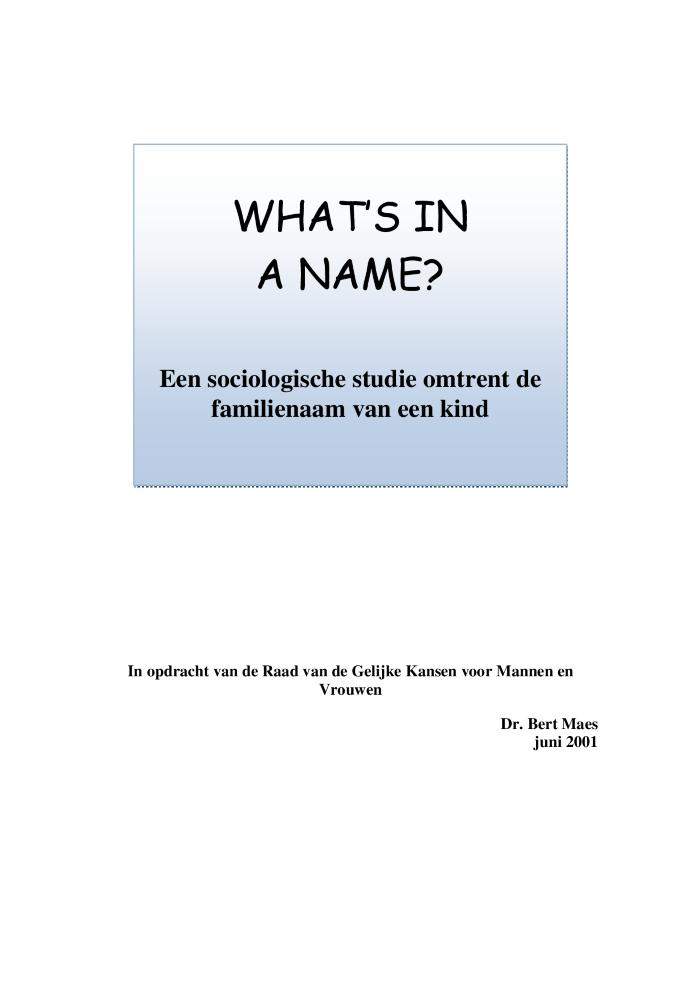 Handbook for mainstreaming : a gender perspective in the health sector (c:amaz:4811)
Instrumentos para la elaboración del proyecto educativo y curricular de centro (c:amaz:4808)
Arab women 1995 : trends, statistics and indicators (c:amaz:4692)
Women workers and working conditions in retailing : a comparative study of the situation in a foreign-controlled retail enterprise and a nationally owned retailer in Canada (c:amaz:4616)
Advancing the human rights of women : using international human rights standards in domestic litigation (c:amaz:4572)
Women in politics : equality and empowerment [1997] (c:amaz:4482)
Wegwijs in het provinciaal en gemeentelijk gelijke-kansenbeleid in de provincie West-Vlaanderen : studiedag 18 november 1997 (c:amaz:4481)
Enquête sur le développement de politiques institutionnelles visant à prévenir le sentiment d'insécurité et la violence faite aux femmes sur le territoire de la CUM (c:amaz:4449)
Une ville à la mesure des femmes : le rôle des municipalités dans l'atteinte de l'objectif d'égalité entre hommes et femmes (c:amaz:4446)
Oordelenbundel 1996 (c:amaz:4364)
Commission on the Status of Women : report on the forty-first session (10-12 March 1997) (c:amaz:4343)
Programme d'action 1997-2000 pour toutes les Québécoises (c:amaz:4337)
La place des femmes dans le développement des régions : 5e orientation (c:amaz:4336)
Indicateurs économiques de l'égalité entre les sexes (c:amaz:4291)
De keuze van de achternaam : de nieuwe wettelijke regels (c:amaz:4273)
Guide pour l'analyse comparative entre les sexes : mesures en vue d'intégrer la problématique homme-femme dans l'élaboration et l'analyse des politiques (c:amaz:4240)
Analyse comparative entre les sexes : document de fond (c:amaz:4239)
Gender differences in the epidemiology of affective disorders and schizophrenia (c:amaz:4187)
A focus on women (c:amaz:4186)
Vrouwvriendelijk imago voor KB : imagocampagne (c:amaz:4087)
'Women in business' : NOW project : eindverslag werkjaar 1996-1997 (c:amaz:4085)
Onderzoek naar de deugdelijkheid van het functiewaarderingssysteem gezondheidszorg (het FWG-systeem) (c:amaz:4063)
Code of practice on equal pay (c:amaz:4060)
Improving the access of women to formal credit and financial institutions : windows of opportunity. Volume II (c:amaz:4047)
Provinciale coördinatie inzake fysiek en seksueel geweld : september 1996 - september 1997 : evaluatierapport (c:amaz:4019)
Loi visant à combattre la violence au sein du couple : dossier (c:amaz:4018)
La représentation des hommes et des femmes dans les livres scolaires : rapport au Premier Ministre (c:amaz:3914)
Violence against women and the role of the police : violence against women and the role and responsibility of the police toward domestic violence (c:amaz:3870)
Police combatting violence against women (c:amaz:3868)
Battered, beaten, but not broken : what the police do to combat violence against women around the world (c:amaz:3866)
Growing up female in the UK (c:amaz:3861)
Atlas des femmes dans le monde : émancipation ou oppression : un paysage contrasté (c:amaz:3847)
Federatie van Tele-Onthaaldiensten in Vlaanderen : jaarverslag 97 (c:amaz:3807)
Troisième programme d'action pour l'égalité des chances entre les femmes et les hommes au sein de la Commission européennes (1997-2000) (c:amaz:3794)
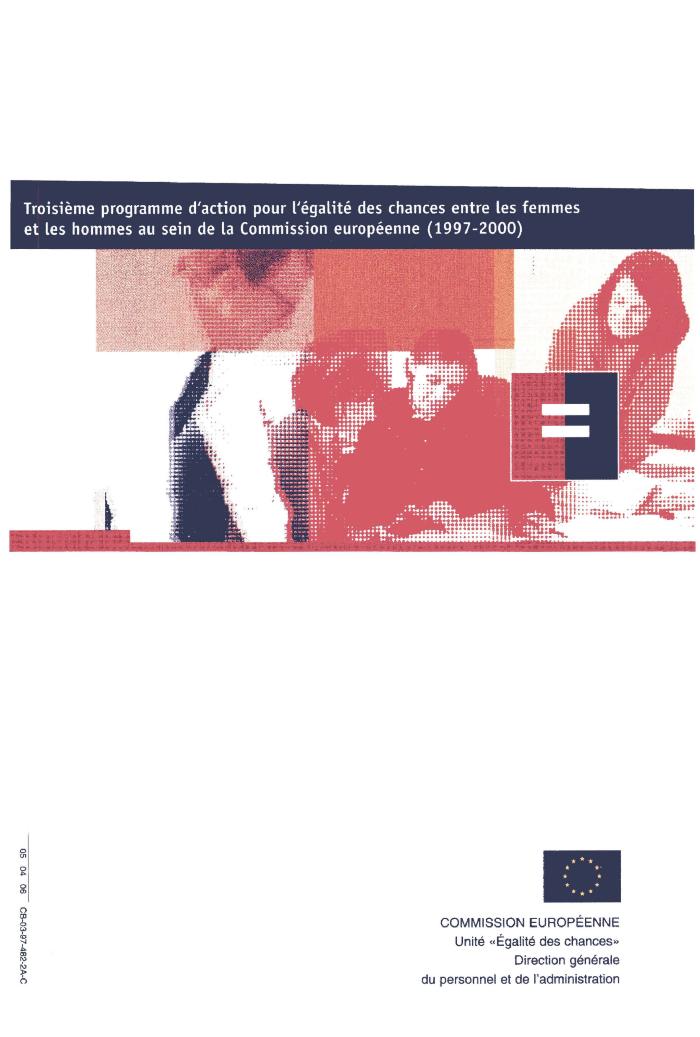 Women's studies : bilan et perspectives de la recherche et de l'enseignement en Belgique : actes/colloque (c:amaz:3754)
Van marge naar mainstream : adviesbrief en onderzoek over het mainstreamen van emancipatie in het algemeen beleid (c:amaz:3726)
Breaking through the glass ceiling : women in management : report for discussion at the tripartite meeting (c:amaz:3705)
Een kwestie van mannelijkheid : een onderzoek naar mannelijkheid, normativiteit en beleid (c:amaz:3682)
Part-time work in the European Union (c:amaz:3664)
Family responsibilities : how are they shared in European households ? (c:amaz:3663)
The economic activity of women in the European Union (c:amaz:3662)
UNIFEM's experiences in mainstreaming for gender equality (c:amaz:3645)
Coordination of the policies and activities of the specialized agencies and other bodies of the United Nations system : mainstreaming the gender perspective into all policies and programmes in the United Nations system : report of the Secretary-General (c:amaz:3644)
Clés pour la politique (c:amaz:3566)
Régression - no merci! narcisses now! : accompagnement de femmes et politique de l'emploi : analyse de la position autrichienne par rapport aux standards espagnols et français (c:amaz:3548)
Functieclassificatie (c:amaz:3547)
La décision politique en matière d'accueil de l'enfant (c:amaz:3543)
Activiteitenverslag 1997 / Sociaal-Economisch Instituut (c:amaz:3521)
Politische Partizipation von Frauen in Luxemburg von 1919 bis zur Gegenwart (c:amaz:3506)
Avis A.523 relatif à la présence équilibrée d'hommes et de femmes dans les organes consultatifs : adopté par le Bureau le 28 avril 1997, par le Conseil le 28 avril 1997 (c:amaz:3502)
Créativité, femmes et développement (c:amaz:3495)
L'emploi en Europe 1997 (c:amaz:3486)
Onderzoek naar de samenstelling van de Raden van Bestuur van de Kortrijkse socio-culturele verenigingen en sportverenigingen (c:amaz:3479)
Femmes et médias : actes du séminaire/atelier (26-28 mars 1997 ; Dakar) (c:amaz:3441)
Rapport final du groupe de spécialistes sur l'égalité et la démocratie (EG-S-ED) (c:amaz:3428)
Groupe de spécialistes pour la lutte contre la violence à l'égard des femmes (EG-S-VL) : résumé des réponses au questionnaire (c:amaz:3422)
Recueil de textes adoptés au niveau international concernant la démocratie et l'égalité entre les femmes et les hommes : document d'information (c:amaz:3418)
L'égalité entre les femmes et les hommes dans le processus de prise de décision politique : actes du séminaire (Helsinki, 11 mars 1997) (c:amaz:3416)
Fertility and family surveys in countries of the ECE region : standard country report : Sweden (c:amaz:3406)
Handbook for producing national statistical reports on women and men (c:amaz:3404)
Als vrouwen vieren : info- en praktijkboek (c:amaz:3387)
Vrouw en management : wet over evenredige vertegenwoordiging van vrouwen (c:amaz:3383)
Youth in the European Union : from education to working life (c:amaz:3381)
Politieke participatie van allochtonen (c:amaz:3371)
Nieuwe burgers in de samenleving ? : burgerschap en inburgering in België en Nederland (c:amaz:3370)
De dochters van Marianne : 75 jaar SVV (c:amaz:3367)
European women's studies guide II (c:amaz:3348)
Rapport intermédiaire Jump Bruxelles : les facteurs ayant des effets positifs ou négatifs sur la mise à l'emploi et en formation des femmes peu scolarisées : compte-rendu des entretiens des femmes, des employeurs, des formatrices et des instances sociales et intermédiaires (c:amaz:3335)
The relationship between paid labour and household work (c:amaz:3330)
Gender equality and the reconciliation of working, family and personal life : a review of documents produced by five international organisations (c:amaz:3326)
Basic guide of the decisions taken and recommendations and measures adopted by the international organizations on reconciling work and family responsibilities of men and women (c:amaz:3323)
Who speaks in television : an international comparative study on female participation in television programmes (c:amaz:3321)
L'accès des femmes à la prise de décision en Europe méridionale (c:amaz:3316)
The Institute for Women (c:amaz:3314)
Mettre au féminin : guide de féminisation des noms de métier, fonction, grade ou titre (c:amaz:3312)
Monitoring implementation and application of community equality law 1996 : general report of the legal experts group on equal treatment of men and women (c:amaz:3308)
'Alles is zoals het hoort ?' : betekenissen van enkele centrale concepten in de partnerrelatie van Turkse migrantenvrouwen van de tweede generatie (c:amaz:3290)
Van Angst tot Zelfvertrouwen : een dossier over meisjes en hun recht op weerbaarheid (c:amaz:3279)
Rechten van kinderen met een handicap : themadag 19 november 1997 (c:amaz:3274)
Three challenges for the future of the European Union's gender equality policy examined : the intergouvernmental conference, Kalanke and mainstreaming (c:amaz:3270)
Fonds des Nations Unies pour la Population : rapport annuel 1997 (c:amaz:3263)
Nederlandse vrouwenbeweging in politieke context : een geannoteerde bibliografie (c:amaz:3261)
COST A4. Gender, ITCs and everyday life : mutual shaping processes : proceedings from COST A4, Granite workshop (8 to 11 February 1996 ; Amsterdam) (c:amaz:3259)
Persconferentie van minister M. Smet naar aanleiding van 50 jaar vrouwenstemrecht (c:amaz:3253)
Gender en ontwikkeling in België : een onderzoek naar de vorming, werking en doelstellingen van de Commissie Vrouwen en Ontwikkeling (c:amaz:3251)
'Men zaait met handen en niet met manden' : een sociologisch onderzoek bij landbouwers in het 5b-inventarisatieproject Westhoek (c:amaz:3222)
De stadsdelen in E (c:amaz:3221)
Zet uw dame in : gedragscode voor een politieke cultuur op basis van gelijke kansen waar vrouwen en mannen beter van worden : handleiding bij de video (c:amaz:3217)
Rapport intermédiaire JUMP Wallonie : les facteurs ayant des effets positifs ou négatifs sur la mise à l'emploi et en formation des femmes peu scolarisées : compte-rendu des entretiens des femmes, des employeurs, des formatrices et des instances sociales et intermédiaires (c:amaz:3211)
Tussentijds rapport JUMP Vlaanderen : een kwalitatief onderzoek naar belemme(ne)rende en bevorderende factoren voor de participatie van laaggeschoolde, langdurig werkloze vrouwen aan opleidingsinitiatieven en aan de arbeidsmarkt (c:amaz:3210)
European Women's Networks : directory of Networks on Women and Decision-making (c:amaz:3207)
La femme vue par les lois de la république islamique d'Iran (c:amaz:3201)
Jaarboek seksualiteit, relaties en geboorteregeling 1998 (c:amaz:3171)
Zet uw dame in [video] : voor een politieke cultuur waar vrouwen en mannen beter van worden : toneelstuk (c:amaz:3165)
Zet uw dame in : voor een politieke cultuur waar vrouwen en mannen beter van worden : infomap bij toneelstuk 'Zet uw dame in' (c:amaz:3164)
Vrouwen in Antwerpen (c:amaz:3163)
L'objet femme (c:amaz:3161)
Decline in births halted in 1996 : principal demographic trends in the EU in 1996 (c:amaz:3156)
About one marriage in four in the EU ends in divorce (c:amaz:3154)
Motion A. 516 relative au fonds d'équipements et de services collectifs adoptée par le Bureau le 24 mars 1997 (c:amaz:3147)
Les chiffres clés de l'éducation dans l'Union Européenne (c:amaz:3146)
Het prottenkindje en de gouden haai : een pedagogische verkenning van kindertekeningen over ongelijkheid (c:amaz:3145)
De brief die Rosie vond (c:amaz:3144)
Vreemd vuur (c:amaz:3143)
De koningen van de straat (c:amaz:3142)
Bekkie bek toe (c:amaz:3141)
Een plekje voor Stekje (c:amaz:3140)
Hier en daar en voorbij de zee (c:amaz:3139)
Bozo de skunk (c:amaz:3138)
En ik ? (c:amaz:3137)
Mama inktvis, Pipa paard (c:amaz:3136)
Frieda (c:amaz:3134)
Armoede uitsluiten : trek de kaart van de vrouw : adventscampagne Welzijnszorg 1997 (c:amaz:3122)
Armoede uitsluiten : trek de kaart van de vrouw : achtergronddossier (c:amaz:3121)
Het Emancipatie-Effecten Rapport : een instrument voor een gelijkekansenbeleid (c:amaz:3111)
Guide des structures d'accueil de l'enfance en Brabant wallon (c:amaz:3108)
Economische kosten van thuisgeweld tegen vrouwen (c:amaz:3105)
Des femmes et des hommes en politique : Ecolo et la parité (c:amaz:3100)
Balance : who cares ? : a module in social education and equality issues (c:amaz:3095)
Report on the proposal for a Council Directive on the burden of proof in cases of discrimination based on sex (COM(96)0340 - C4-0539/96 - 96/0196(SYN) (c:amaz:3094)
Positieve-actieplan 1997 (c:amaz:3093)
Verslag aan het Vlaams Parlement (december 1997) over de toepassing van het decreet van 13 mei 1997 houdende de opvolging van de resoluties van de Wereldvrouwenconferentie die van 4 tot 14 september 1995 in Peking heeft plaatsgehad (c:amaz:3091)
Vrouwen in de besluitvorming in de financiële wereld in België (c:amaz:3087)
Strategic objective K : women and the environment : platform for action (c:amaz:3072)
How evenly are earnings distributed ? (c:amaz:3062)
Huiselijk geweld : aard, omvang en hulpverlening (c:amaz:3060)
Gelijk loon voor gelijk werk : feiten en verklaringen voor de loonkloof (c:amaz:3058)
Vrouwendag met Geldige reden : 26ste vrouwendag (c:amaz:3057)
Adviescomité voor gelijke kansen voor vrouwen en mannen : persconferentie (c:amaz:3056)
De betaalde huishoudelijke hulp : informatief dossier (c:amaz:3055)
Markante vrouwen : Wivina Demeester-De Meyer, Anne Van Asbroeck, Els Witte (c:amaz:3053)
Emancipatie en arbeid : in de schaduw van het kostwinnersgezin ? : een onderzoek naar de verdeling van arbeid in de Vlaamse huishoudens (c:amaz:3052)
Jaarboek emancipatie 1997 : arbeid en zorg (c:amaz:3051)
Rijkdom door verscheidenheid : twee jaar gelijkekansenbeleid in Vlaanderen (c:amaz:3049)
Guia para la elaboración del modelo coeducativo de centro (c:amaz:3)
De arbeidsmarktpositie van laaggeschoolde meisjes en vrouwen in Vlaanderen (c:amaz:2973)
Meer kansen voor vrouwen : 75 jaar SVV : congreseditie (c:amaz:2967)
Population and family in the low countries 1996/1997 : selected current issues (c:amaz:2959)
De Belgische sociale zekerheid in de typologie van de welvaartsstaten (c:amaz:2958)
Wat heeft een gezin nodig om rond te komen ? : budgetnormen voor drie type-gezinnen (c:amaz:2957)
Hoeveel armen zijn er in België ? : resultaten van diverse studies (c:amaz:2956)
Cel diversificatie over het werkjaar van 15 november 1996 tot 15 november 1997 : verslag (c:amaz:2953)
Ons gezin is een duobaan : overzicht van sensibilisatieacties in de Europese Unie (c:amaz:2952)
Huishoudelijke verdeling van arbeid : beleidsopties vanuit een emancipatorisch perspectief (c:amaz:2948)
Basisstatistieken nodig voor een Gelijke Kansenbeleid (c:amaz:2947)
Business and Professional Women - Belgium : directory 1997 (c:amaz:2946)
Werelddag osteoporose : 24 juni 1997 (c:amaz:2945)
Evenwichtige vertegenwoordiging : een uitdaging voor mannen en vrouwen (c:amaz:2913)
Meewerkende echtgenote : doe je het of doe je het niet ? (c:amaz:2912)
Materialen en gegevens in verband met de verruiming van studiekeuze en maatschappijvisie : persconferentie (c:amaz:2909)
Tussen wens en werkelijkheid : voorstelling van het boek : persconferentie (c:amaz:2908)
Gids bij scheiding : sociale en juridische informatie (c:amaz:2907)
The World conferences : developing priorities for the 21st century (c:amaz:2894)
Kinderrechten in de praktijk : verslagboek studiedag (c:amaz:2891)
Stemrecht voor migranten : voorstelling van de nieuwe directeur van het VCIM ; standpunt van de integratiecentra voor migranten in de huidige stemrechtdiscussie ; korte evaluatie van de vernieuwde naturalisatieprocedure (c:amaz:2886)
Beelden van stilte beelden van Bosnië : een tentoonstelling georganiseerd door de vzw Gynaika in samenwerking met De Lijn (c:amaz:2879)
Van papier naar scherm... : nieuwe dragers van informatie over gelijke kansen tussen vrouwen en mannen (c:amaz:2875)
Het vrijblijvende voorbij : het Vlaams beleid naar etnisch-culturele minderheden : een stand van zaken (c:amaz:2872)
Prostitutie in Antwerpen : een onderzoek in opdracht van Payoke : rapport (c:amaz:2868)
Sociaal-Economische Raad van Vlaanderen. Jaarverslag 1996 (c:amaz:2867)
Klantgericht werken in de federale overheid : handvest van de gebruiker en het informatiebeleid (c:amaz:2866)
Gids bij scheiding : persvoorstelling (c:amaz:2864)
Gelijke kansen voor meisjes : een aanzet tot een gelijke-kansenbeleid voor maatschappelijke achtergestelde meisjes in Vlaanderen en Brussel (c:amaz:2863)
25 Vrouwendagen in Beelden en Woorden (c:amaz:2861)
Genre et citoyenneté : actes (c:amaz:2856)
Femmes, économies et alternatives : rencontre de discussion pour célébrer la Journée Internationale des Femmes, 8 mars 1997 (c:amaz:2855)
Diversiteit in sociale verandering : Turkse en Marokkaanse vrouwen in België (c:amaz:2853)
Toegankelijkheid en sociale veiligheid : studiedag (c:amaz:2846)
Kinderen en jongeren in gezin en samenleving : krachtlijnen : VLD-studiedag (26 avril 1997 ; Brussel) (c:amaz:2840)
Naar een nieuwe politieke (vrouwen)cultuur ? : 'nieuwe politieke cultuur-niets nieuws voor vrouwen ?' (c:amaz:2837)
Buitenschoolse kinderopvang lokaal bekeken : informatievoormiddag i.s.m. SV en SVV (c:amaz:2825)
Waardig sterven : studiedag (c:amaz:2781)
Europe together against racism. Summary Workshop C 'Violence against women' (c:amaz:2779)
Kinderen, sociale veiligheid en preventie : informatiepakket (c:amaz:2778)
Ali en Fatima bij de dokter : vraag en aanbod van gezondheidszorg voor allochtonen in Vlaanderen (c:amaz:2775)
La population active en Belgique. 6. Wallonie - situation au 30 juin 1995 (c:amaz:2448)
La population active en Belgique. 5. La Flandre - situation au 30 juin 1995 (c:amaz:2447)
La population active en Belgique. 1. Le pays - situation au 30 juin 1995 (c:amaz:2396)
Aanvullende studie Vrouwenstudies : academiejaar 1997-1998 (c:amaz:1575)
Studiegids met betrekking tot de interuniversitaire aanvullende opleiding 'Vrouwenstudies'. Er wordt een korte toelichting gegeven bij de historiek, de doelstelling, de stuurgroep en de structuur van het programma. Daarnaast bevat deze studiegids een overzicht van de cursussen die worden gedoceerd met vermelding van de titularis en co-titularis, doelstelling en inhoud van de cursus, het gebruikte studiemateriaal en de vorm van examen. Tot slot is o.a. het uurrooster van het academiejaar 1997/1998 opgenomen.
Subsidiegids voor projecten inzake de maatschappelijke emancipatie van de vrouw : januari 1997 (laatste aanpassing). (c:amaz:14132)
European Comparative Gender and Politics [video]. Module 2: Comparative equality politics. I. Equality politics in action (c:amaz:13521)
European Comparative Gender and Politics [video]. Module 1: Gender and the state. 1. Thinking about gender (c:amaz:13520)
The platform for action 'Woman, Family, Society' based on the conclusions of the 4th World Conference on Women (c:amaz:131)
Jaarverslag 1996 / Commissie Vrouwen en Ontwikkeling (c:amaz:12041)
Rapport annuel 1996 / Commission Femmes et Développement (c:amaz:12040)
Violence against women : briefing (c:amaz:11944)
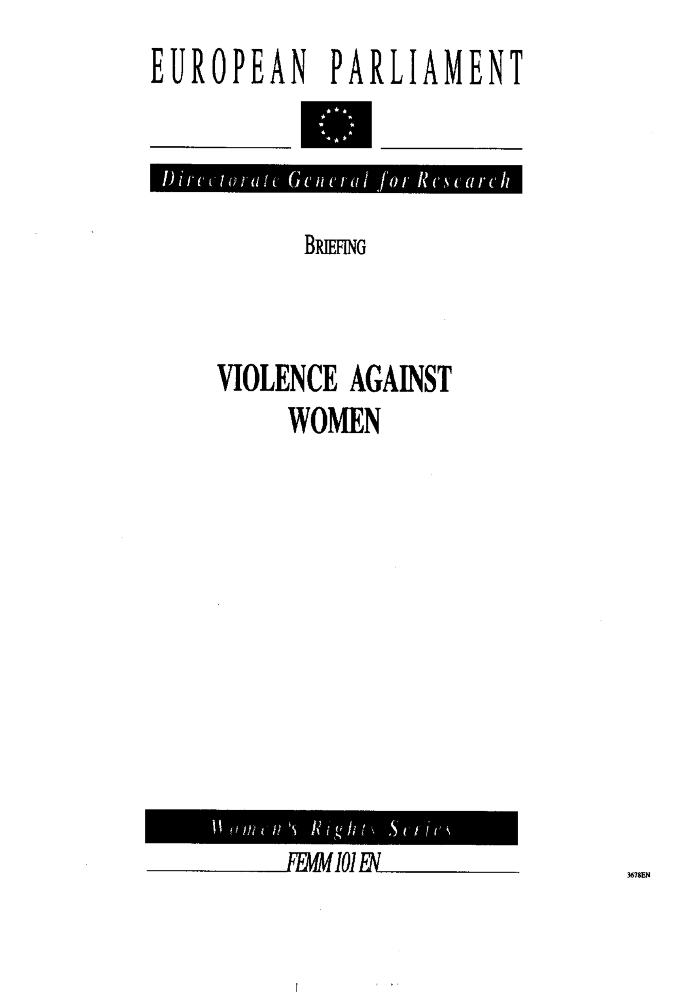 Adressengids (c:amaz:1140)
2 jaar werking : jaarverslag mei 1995 - mei 1997 / Amazone (c:amaz:11266)
2 ans d'action : rapport annuel mai 1995 - mai 1997 / Amazone (c:amaz:11265)
Het federaal werkgelegenheidsbeleid : evaluatierapport 1997 (c:amaz:10974)
La politique fédérale de l'emploi : rapport d'évaluation 1997 (c:amaz:10973)
Verslag aan het Parlement van de Minister belast met het Beleid van Gelijke Kansen voor Mannen en Vrouwen naar aanleiding van de indiening van de wet strekkende tot controle op de toepassing van de resoluties van de Wereldvrouwenconferentie die van 4 tot 14 september 1995 in Peking heeft plaatsgehad (december 1997) (c:amaz:10924)
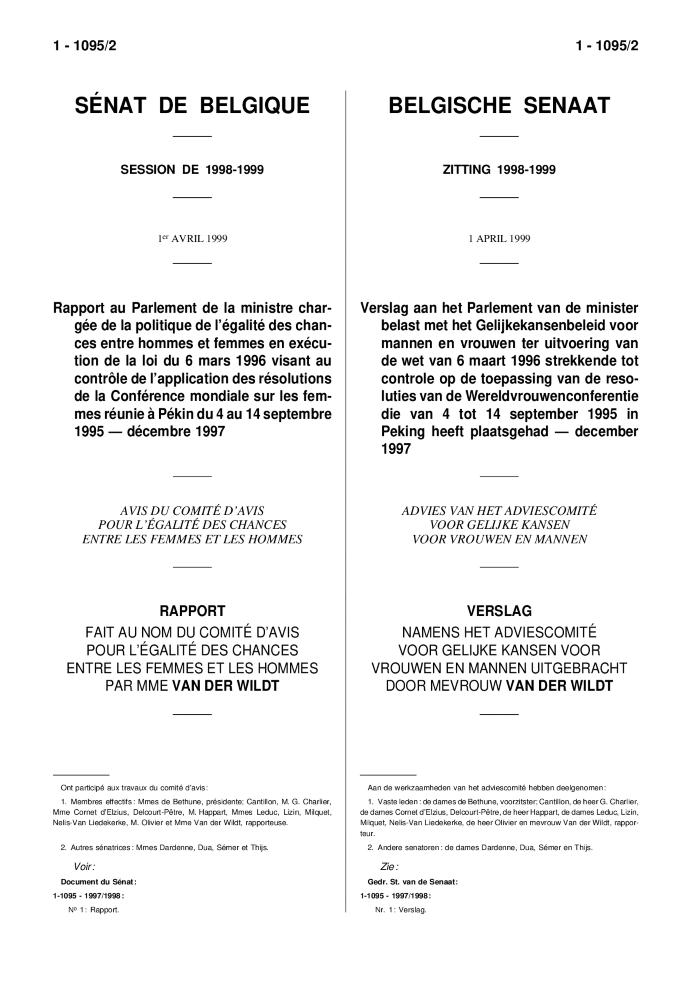 Rapport au Parlement de la Ministre chargée de la Politique de l'Egalité des Chances entre Hommes et Femmes suite à l'introduction de la loi visant au contrôle de l'application des résolutions de la Conférence Mondiale sur les Femmes réunie à Pékin du 4 au 14 septembre 1995 (décembre 1997) (c:amaz:10923)
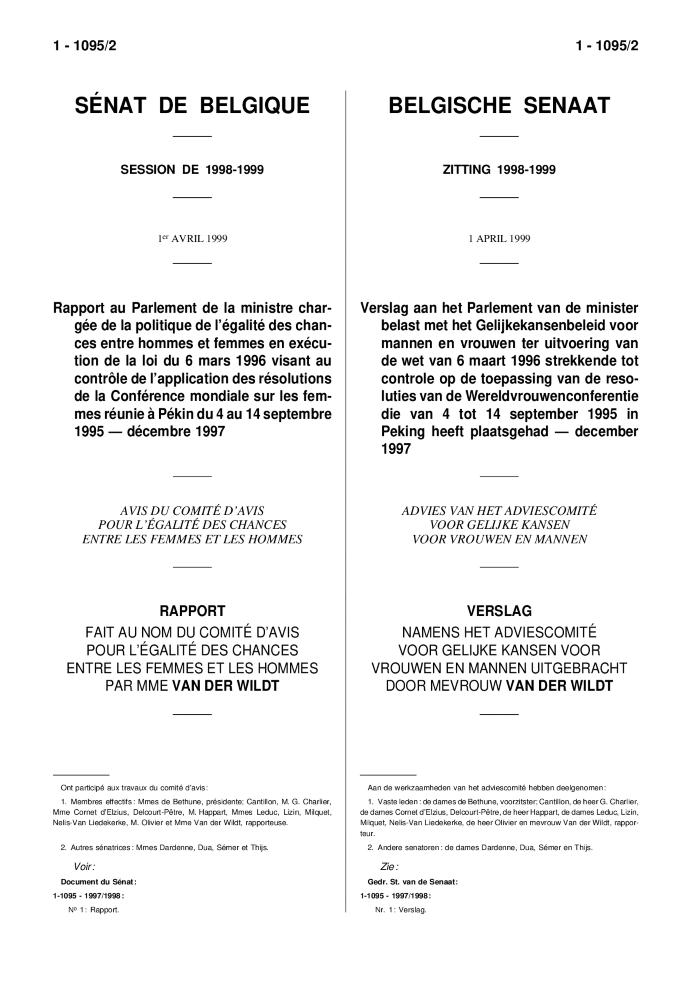 III plan para la igualdad de opportunidades entre mujeres y hombres 1997-2000 (c:amaz:10855)
The 3rd equal opportunities plan for women and men 1997-2000 (c:amaz:10854)
Situation de la femme en Hongrie, Pologne et République Tchèque (c:amaz:10025)
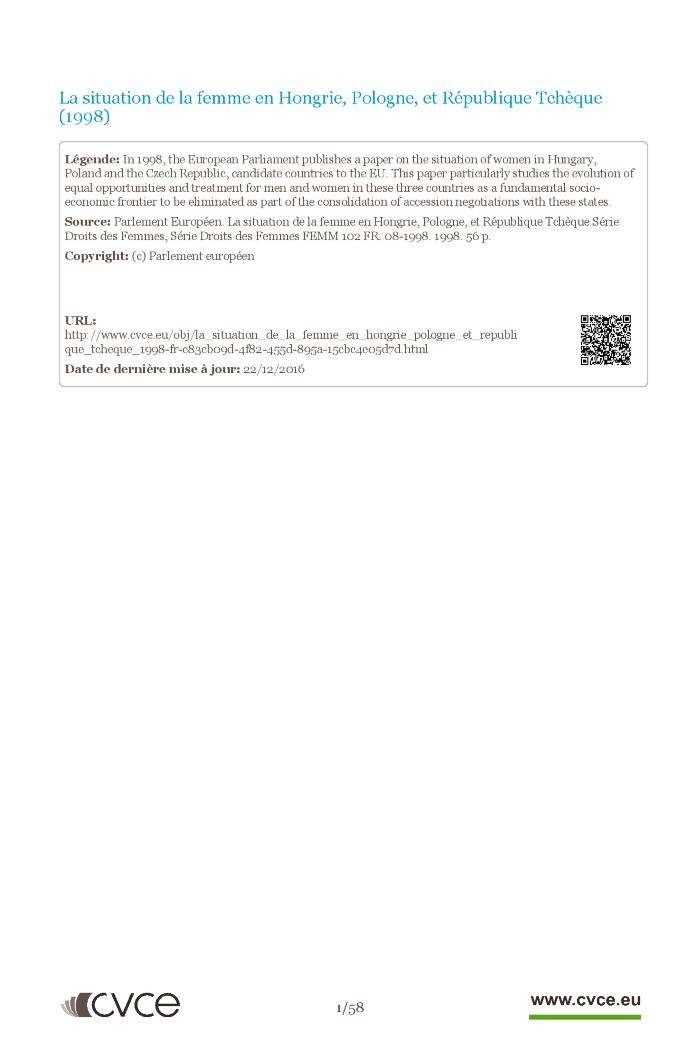 Intégration de l'égalité des femmes et des hommes dans les activités courantes de l'administration locale : document cadre, rapport de synthèse (c:amaz:10005)
Mainstreaming gender equality in local government : a framework, synthesis report (c:amaz:10004)